Ας παίξουμε!
ΖΩΝΤΑΝΑ
&
ΜΗ ΖΩΝΤΑΝΑ
ΣΩΜΑΤΑ
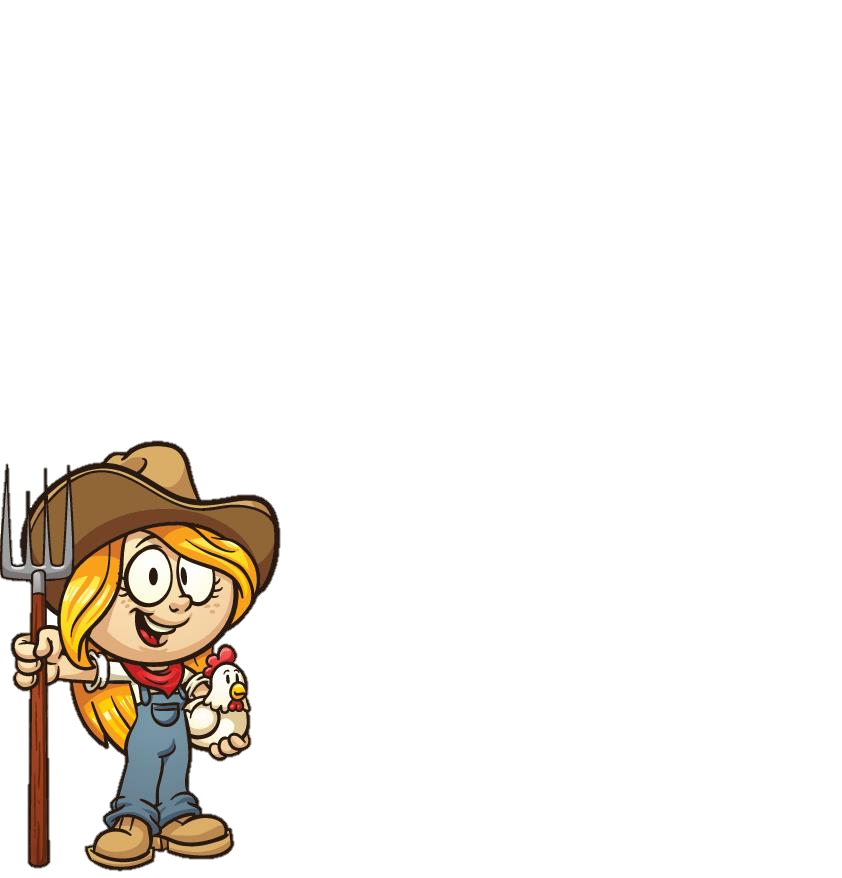 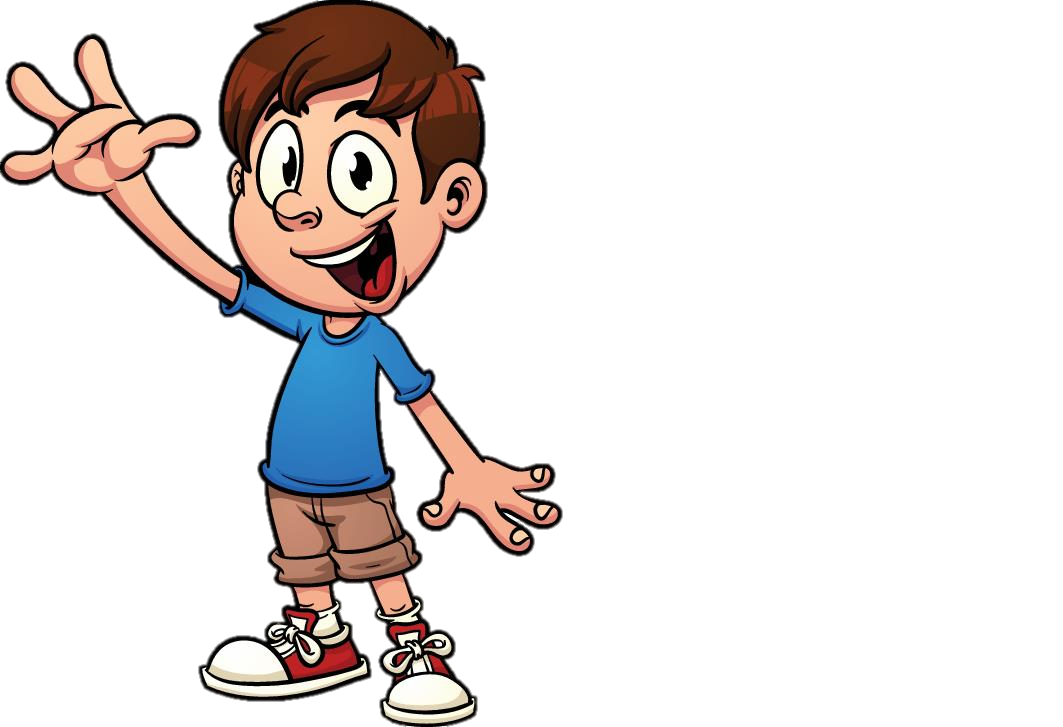 Εικόνες από http://fysed.schools.ac.cy/index.php/el/yliko/ypost-a-taxi
Η καμηλοπάρδαλη είναι ΖΩΝΤΑΝΟ σώμα.
ΣΩΣΤΟ
ΛΑΘΟΣ
ΜΠΡΑΒΟ!!!
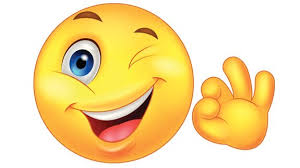 Απάντησες σωστά!
Δοκίμασε ξανά…
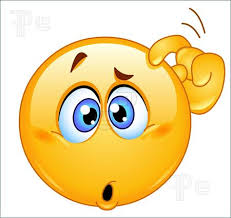 Το αρκουδάκι - παιχνίδι είναι ΖΩΝΤΑΝΟ 
σώμα.
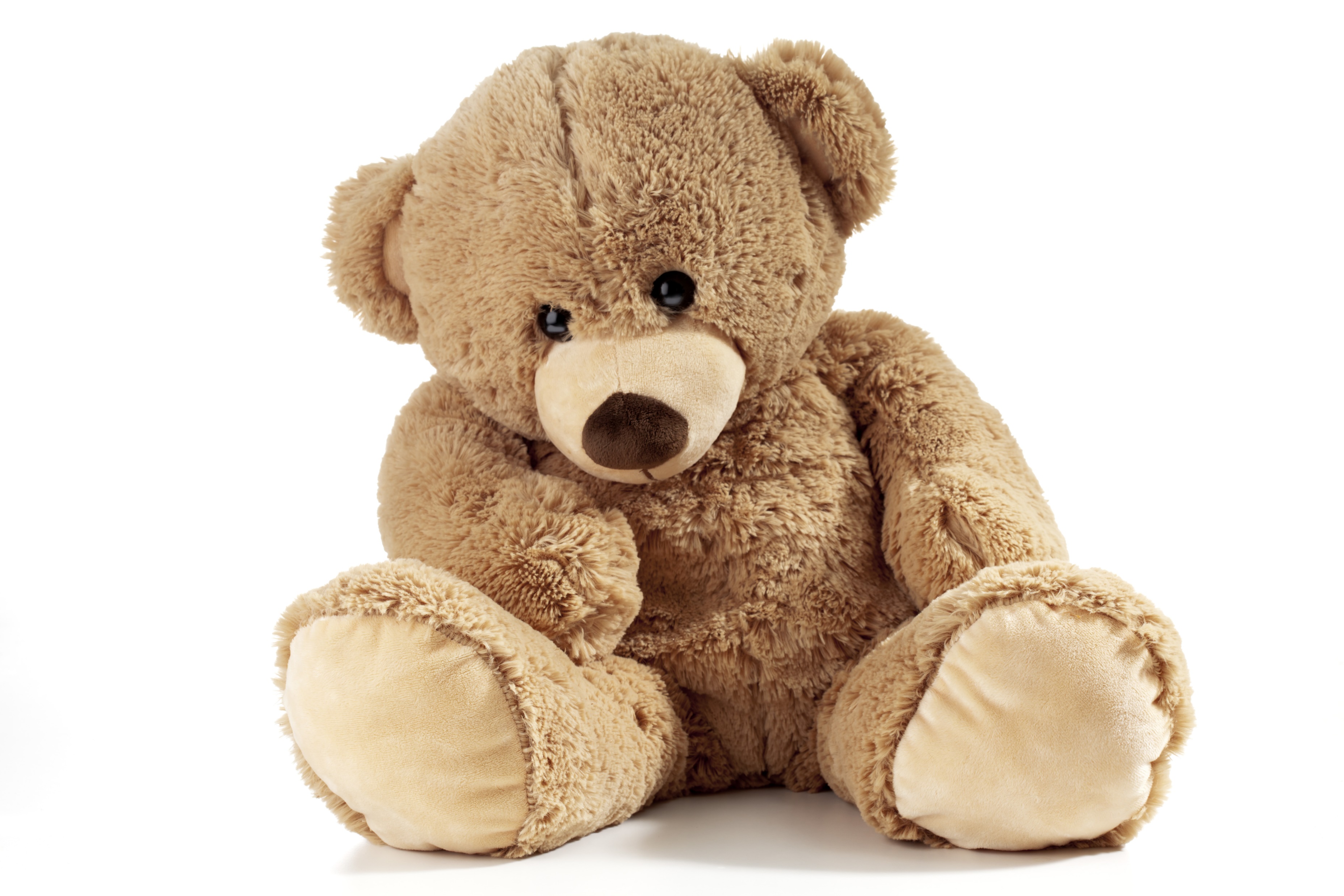 ΣΩΣΤΟ
ΛΑΘΟΣ
ΜΠΡΑΒΟ!!!
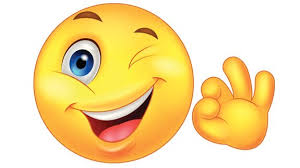 Απάντησες σωστά!
Δοκίμασε ξανά…
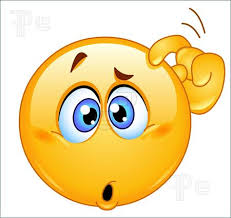 Τα κραγιόνια είναι ΜΗ ΖΩΝΤΑΝΟ σώμα.
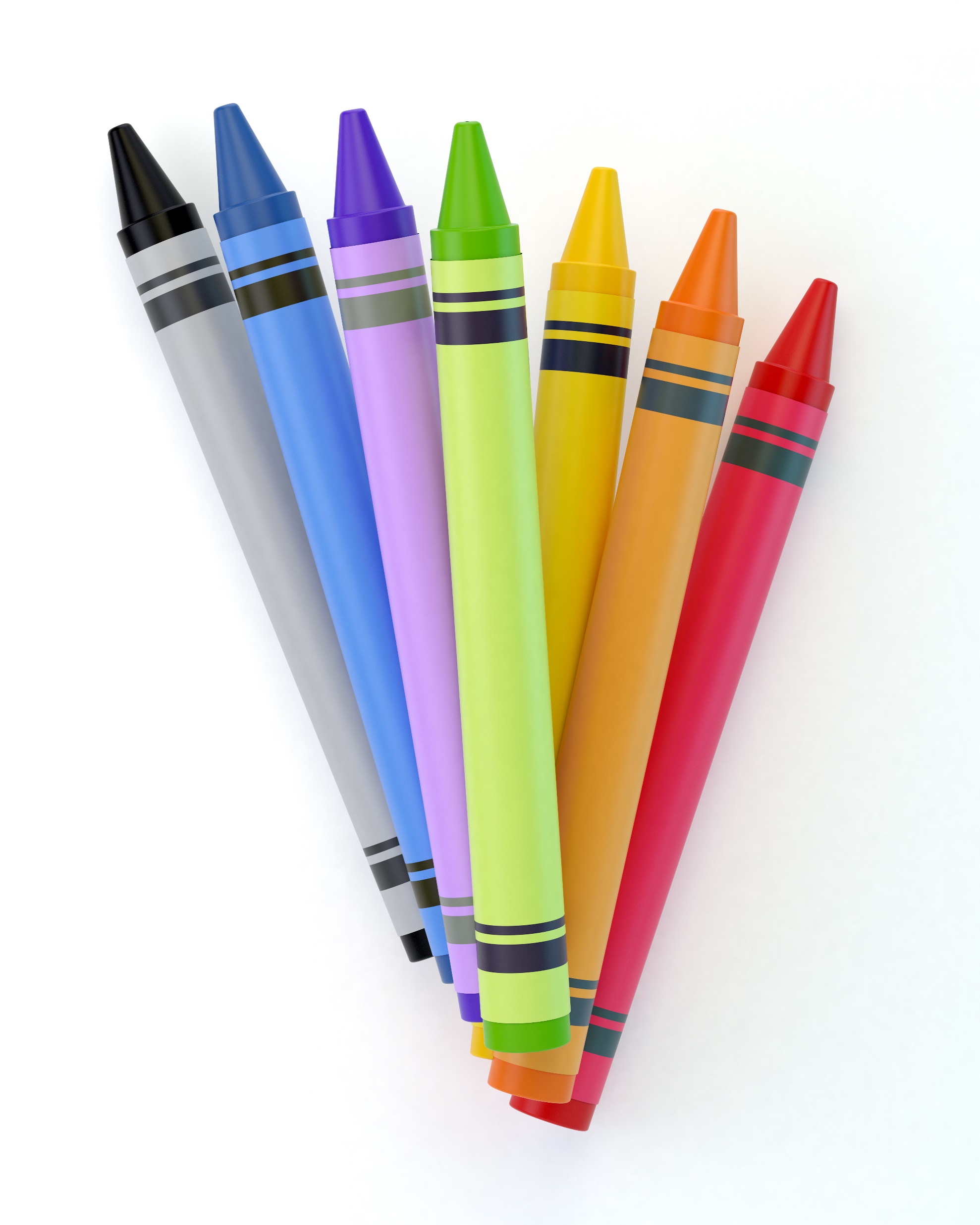 ΣΩΣΤΟ
ΛΑΘΟΣ
ΜΠΡΑΒΟ!!!
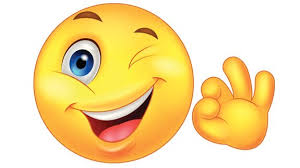 Απάντησες σωστά!
Δοκίμασε ξανά…
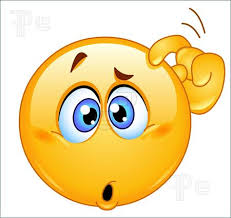 Η κουκλίτσα είναι ΖΩΝΤΑΝΟ σώμα.
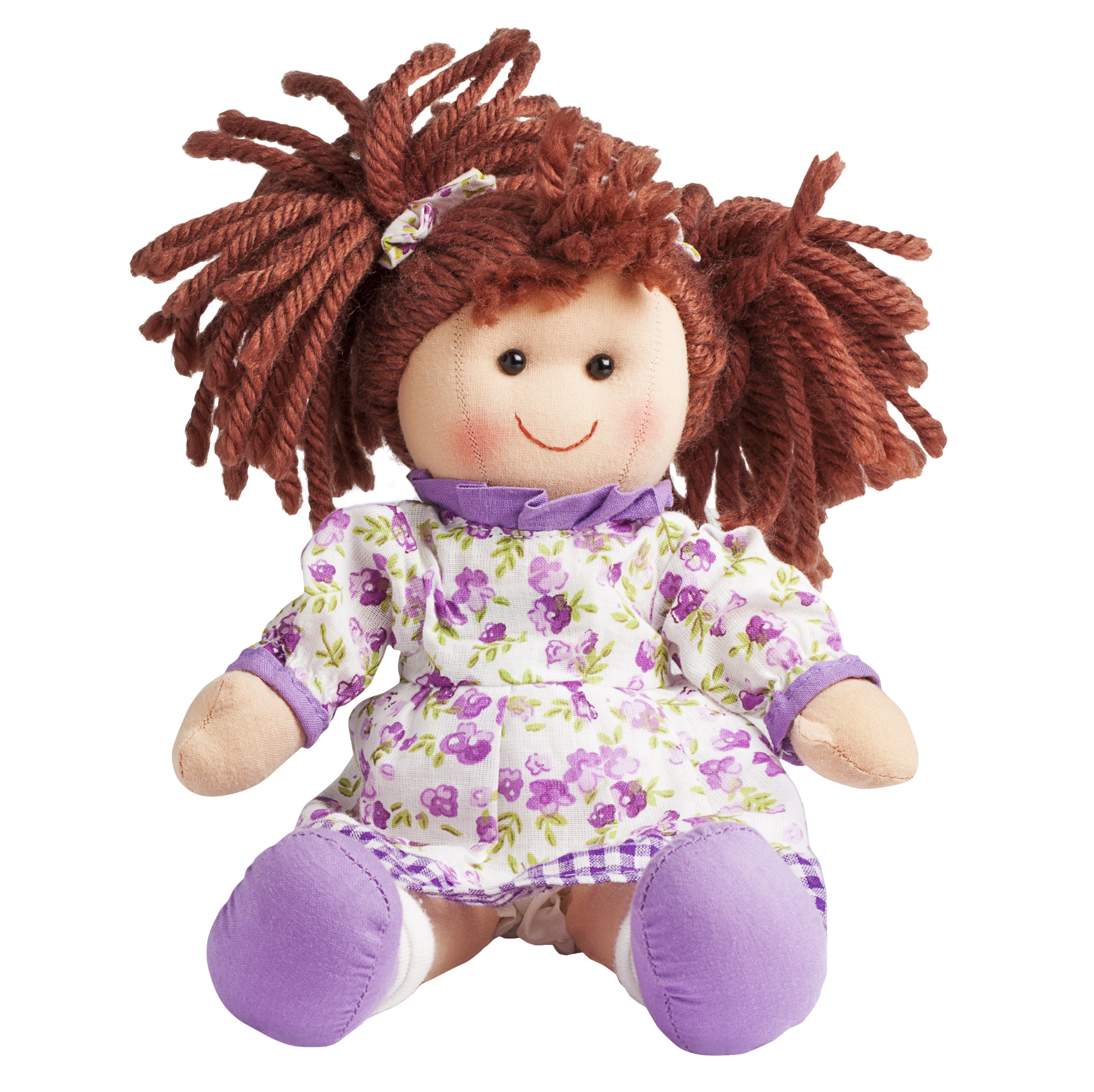 ΣΩΣΤΟ
ΛΑΘΟΣ
ΜΠΡΑΒΟ!!!
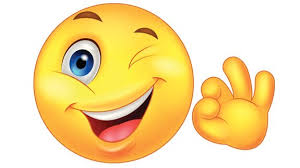 Απάντησες σωστά!
Δοκίμασε ξανά…
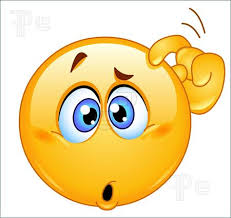 Το τρενάκι είναι ΖΩΝΤΑΝΟ σώμα.
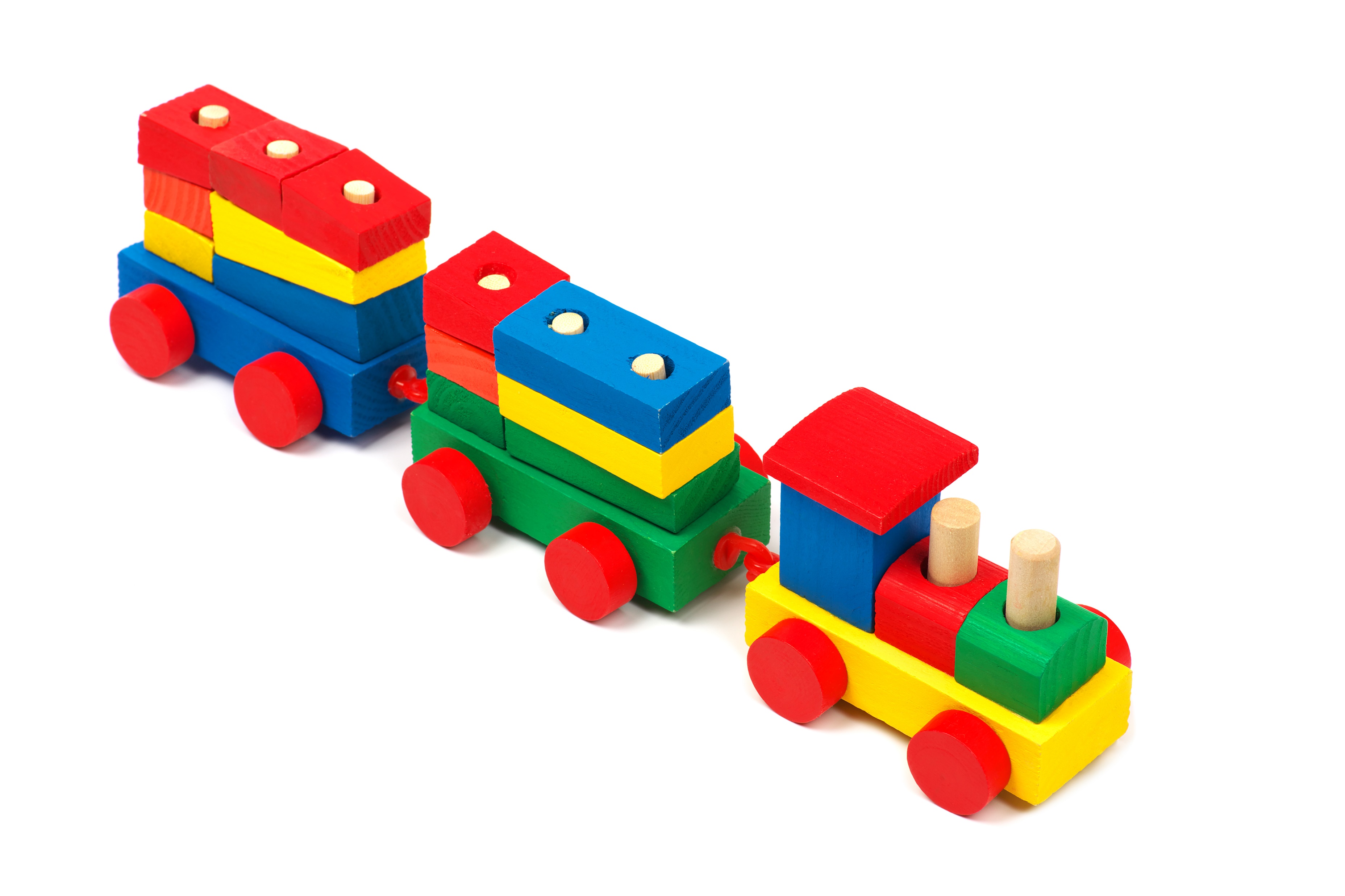 ΣΩΣΤΟ
ΛΑΘΟΣ
ΜΠΡΑΒΟ!!!
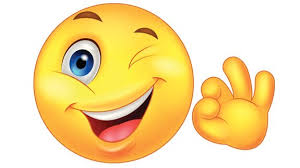 Απάντησες σωστά!
Δοκίμασε ξανά…
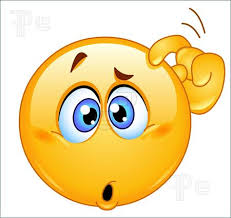 Η πασχαλίτσα είναι ΖΩΝΤΑΝΟ σώμα.
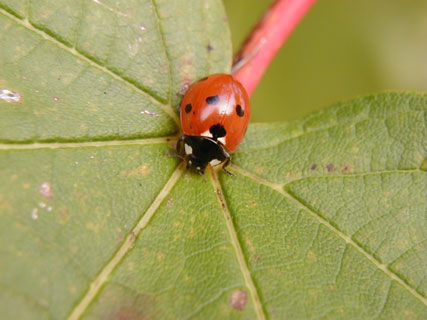 ΣΩΣΤΟ
ΛΑΘΟΣ
ΜΠΡΑΒΟ!!!
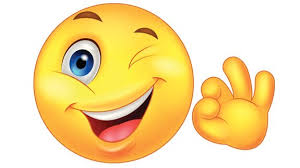 Απάντησες σωστά!
Δοκίμασε ξανά…
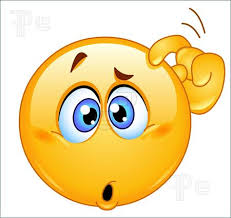 Ο ελέφαντας είναι ΜΗ ΖΩΝΤΑΝΟ σώμα.
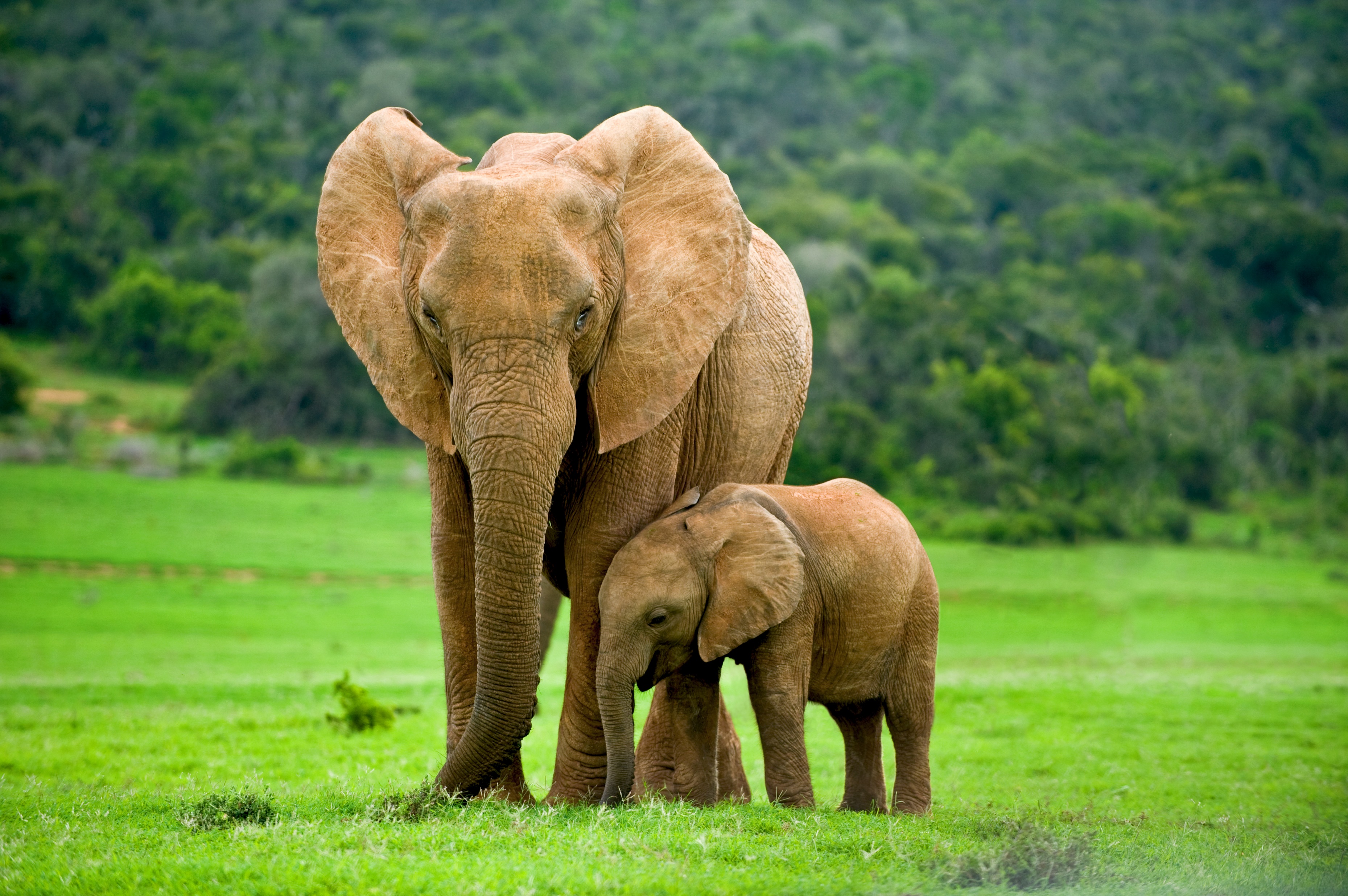 ΣΩΣΤΟ
ΛΑΘΟΣ
ΜΠΡΑΒΟ!!!
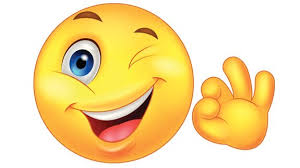 Απάντησες σωστά!
Δοκίμασε ξανά…
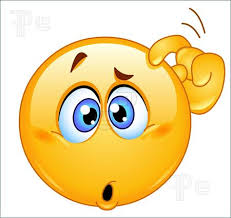 Το δέντρο είναι ΜΗ ΖΩΝΤΑΝΟ σώμα.
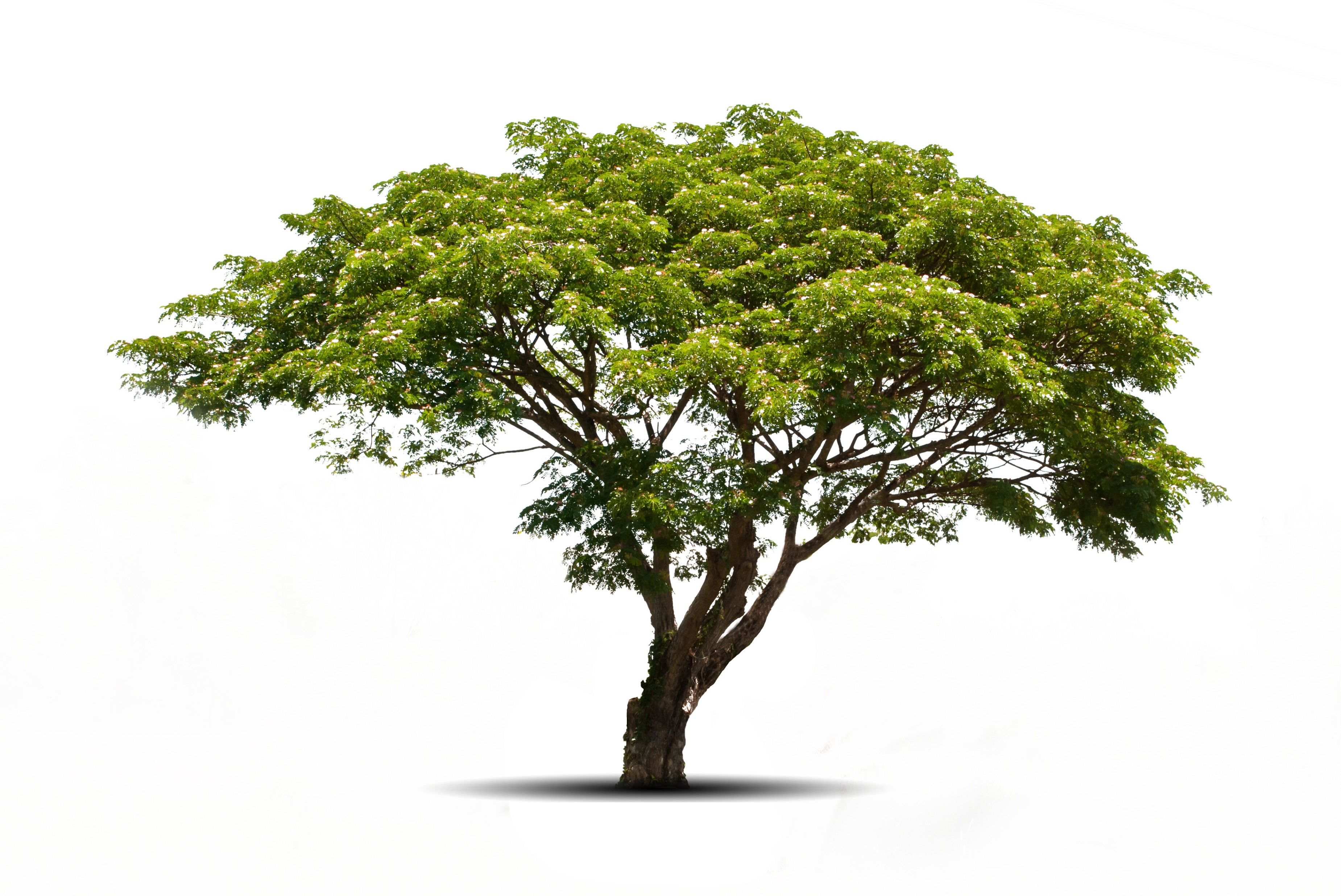 ΣΩΣΤΟ
ΛΑΘΟΣ
ΜΠΡΑΒΟ!!!
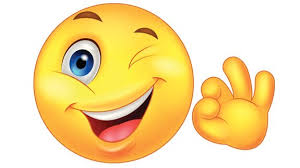 Απάντησες σωστά!
Δοκίμασε ξανά…
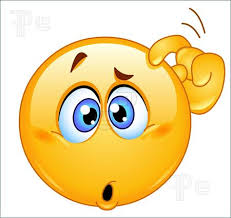 Το αυτοκίνητο είναι ΜΗ ΖΩΝΤΑΝΟ σώμα.
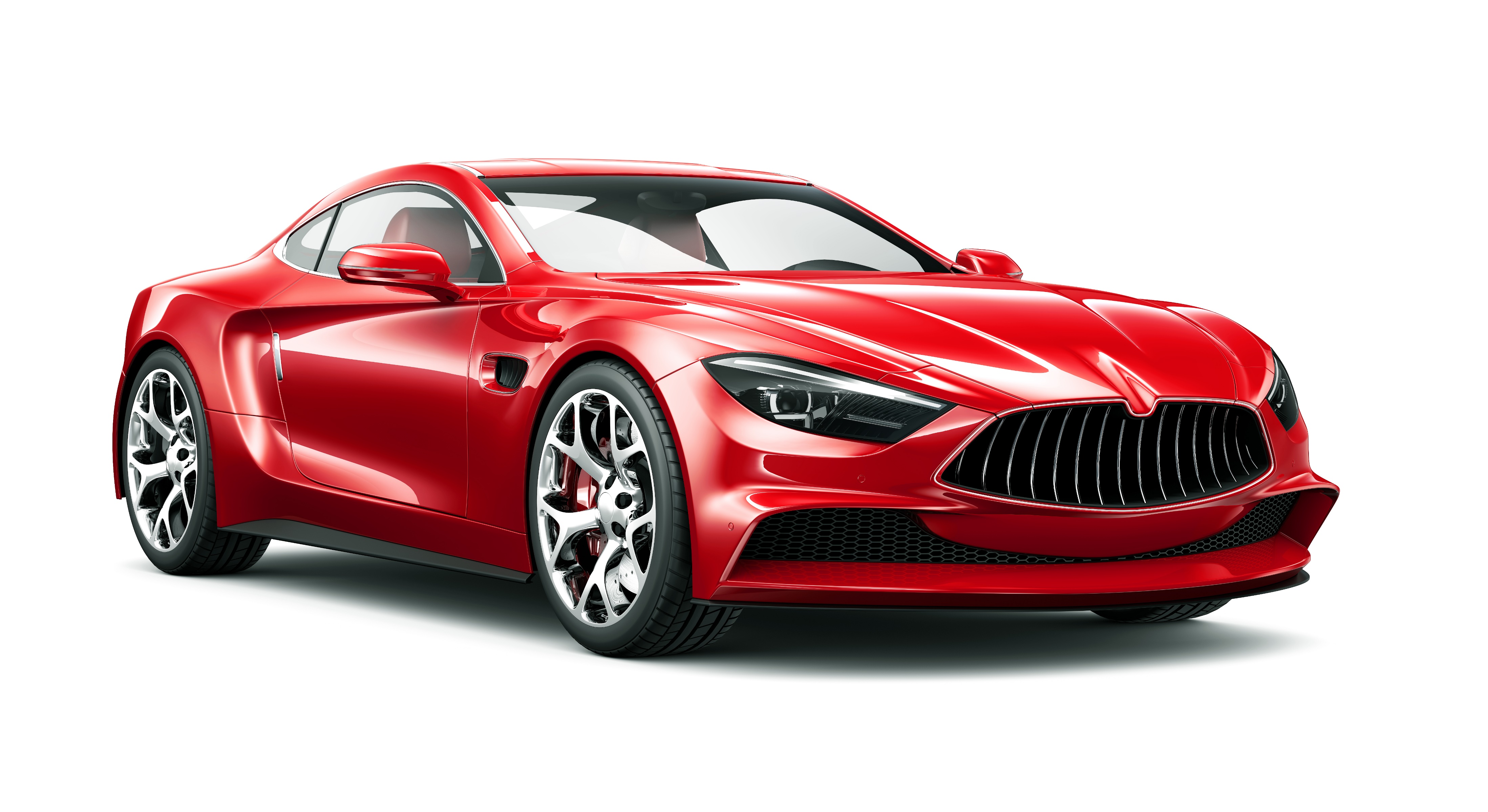 ΣΩΣΤΟ
ΛΑΘΟΣ
ΜΠΡΑΒΟ!!!
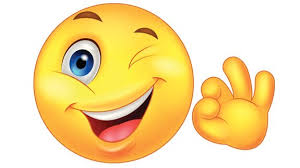 Απάντησες σωστά!
Δοκίμασε ξανά…
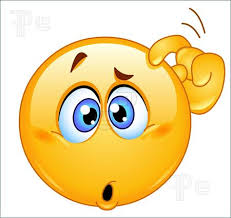 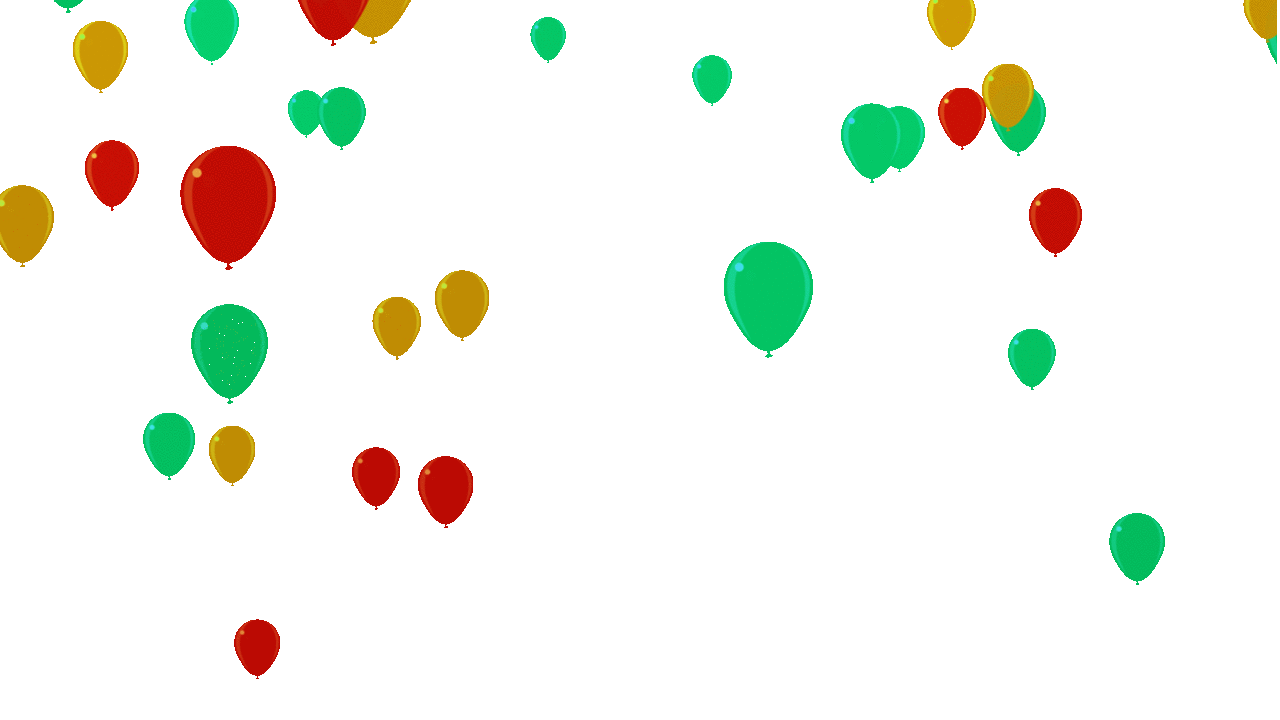 Σ Υ Γ Χ Α Ρ Η Τ Η Ρ Ι Α !!!